Кожемякина Любовь Андреевна
студентка 2 курса специальности 
44.02.03 Педагогика дополнительного образования
КГБПОУ «Ачинский педагогический колледж»
Красноярский край, г.Ачинск
2017 год
Дорожные знаки, элементы улиц, дорог и перекресткаУчебная презентация
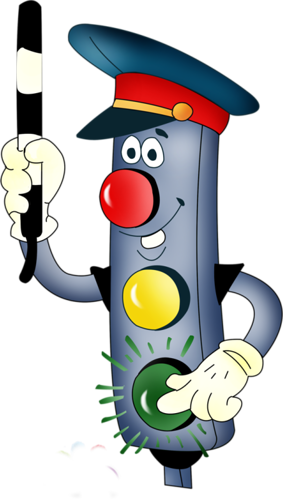 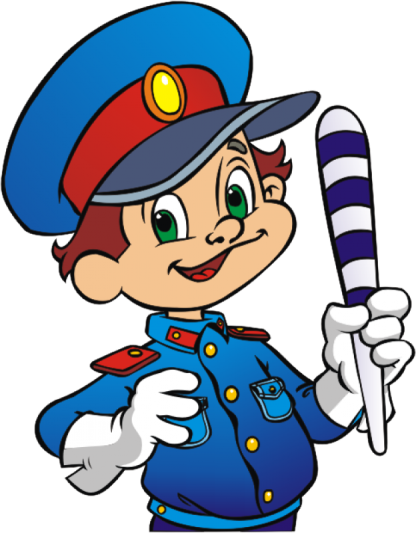 Дорожные  знаки
Первые правила дорожного движения в России
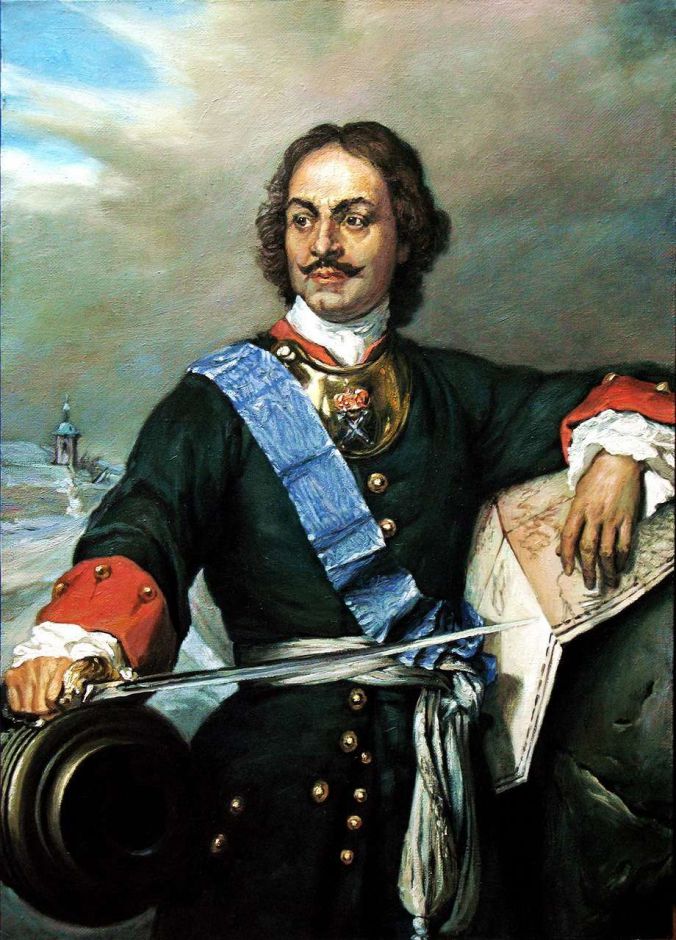 03.01.1683 г.- введение в России
правила дорожного движения на
лошадях.

Указ: «Великим государем
ведомо учинилось, что многие
учли ездить в санях на вожжах с
бичами большими и едучи по
улице небрежно людей побивают,
то впредь с сего времени в
санях на вожжах не ездить.»
Пётр I
История дорожных знаков
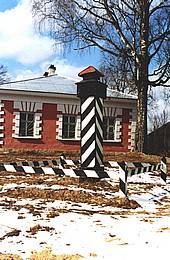 22 сентября 1764 г. в России появились первые верстовые столбы. 
Указ :«ставить верстовые столбы крашеные и подписанные цифрами»
ДОРОЖНЫЙ ЗНАК -
табличка со схематическим рисунком, 
устанавливаемый у дороги для сообщения определённой информации участникам дорожного     движения.
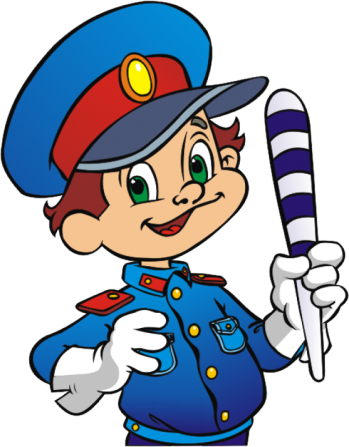 ГРУППЫ ДОРОЖНЫХ ЗНАКОВ:
Предупреждающие
Знаки приоритета
Запрещающие
Предписывающие
Знаки особых предписаний
Информационные
Знаки сервиса
Знаки дополнительной информации
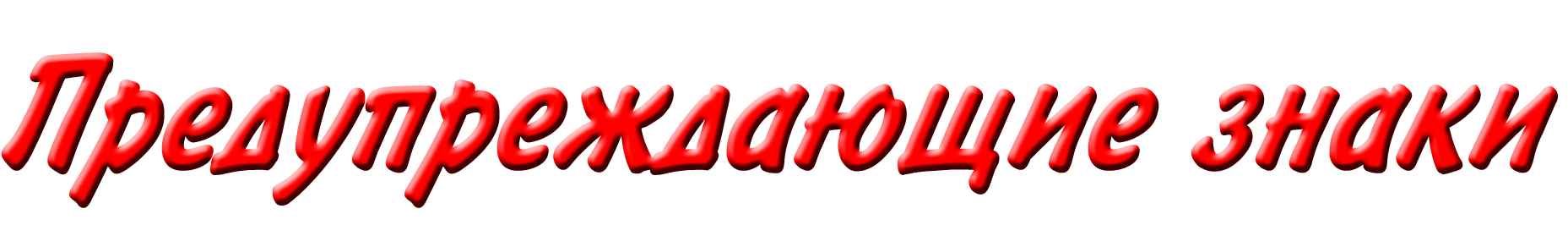 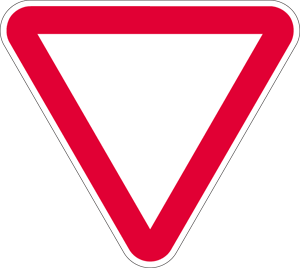 Имеют  треугольную форму, белый фон и красную окантовку. 
информируют о приближении к опасному участку дороги, движение по которому требует принятия мер, соответствующих обстановке.
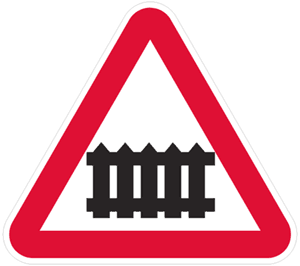 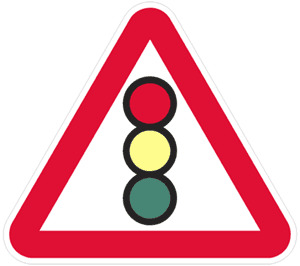 Железнодорожный переезд со шлагбаумом
Светофорное 
регулирование
Дети
Пешеходный
 переход
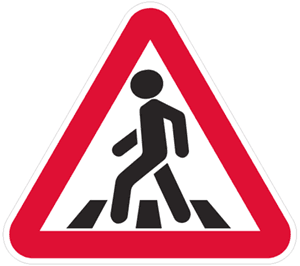 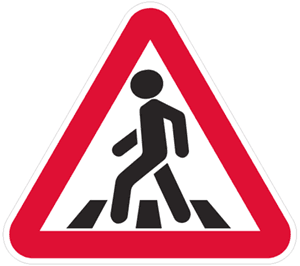 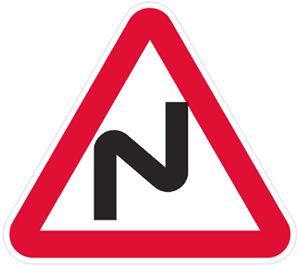 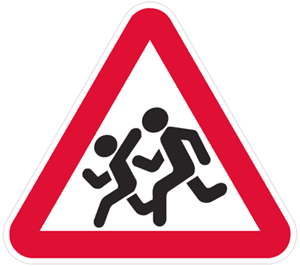 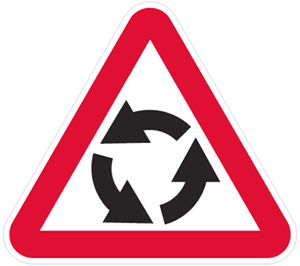 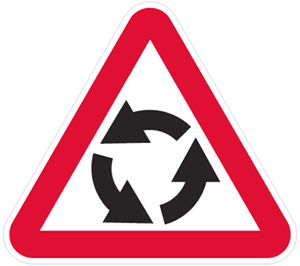 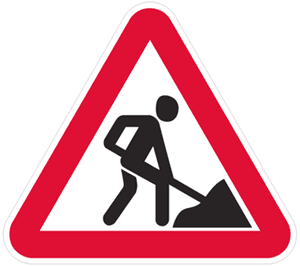 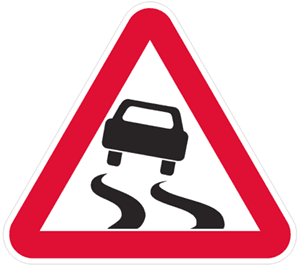 Пересечение
 с круговым
 движением
Опасные
 повороты
Скользкая дорога
Дорожные работы
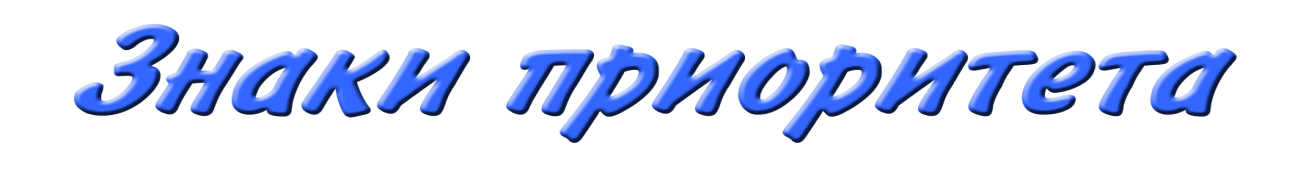 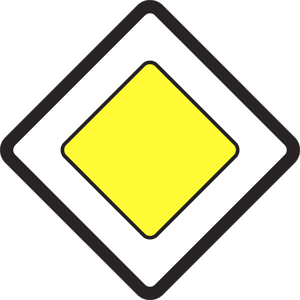 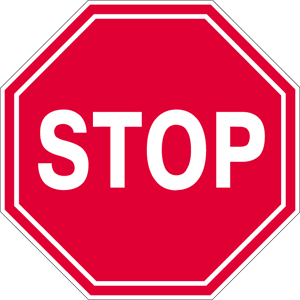 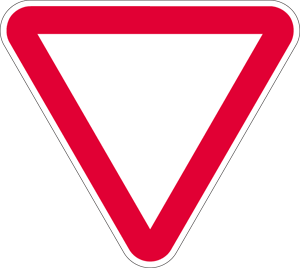 Имеют   разную форму  и  разный фон

-устанавливают очередность проезда перекрестков, пересечений проезжих частей или узких участков дороги.
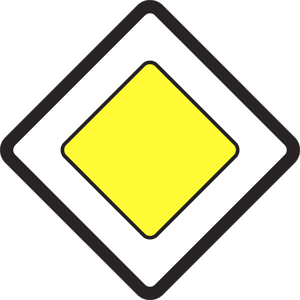 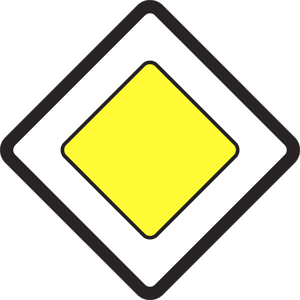 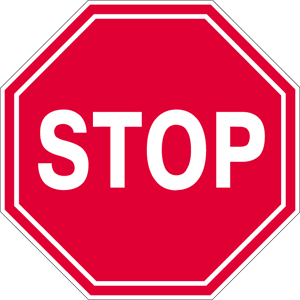 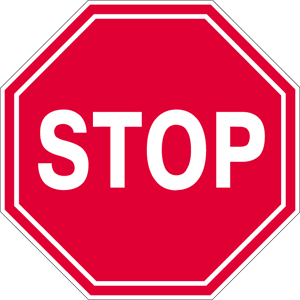 Уступите дорогу
Главная дорога
Конец главной дороги
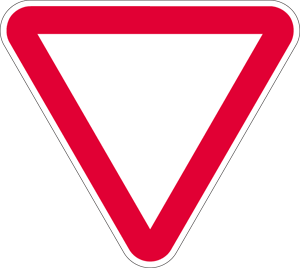 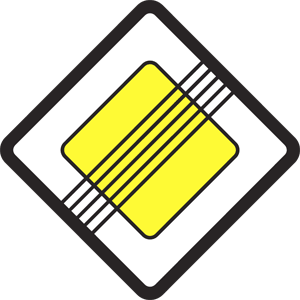 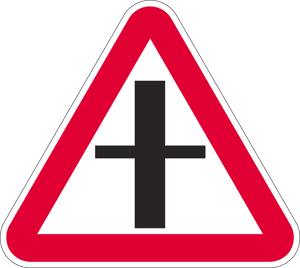 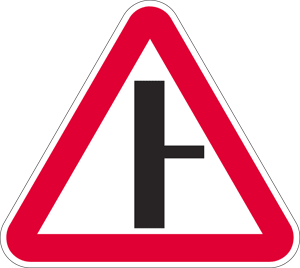 Движение без 
остановки запрещено
Пересечение 
со второстепенной дорогой
Примыкание 
второстепенной дороги
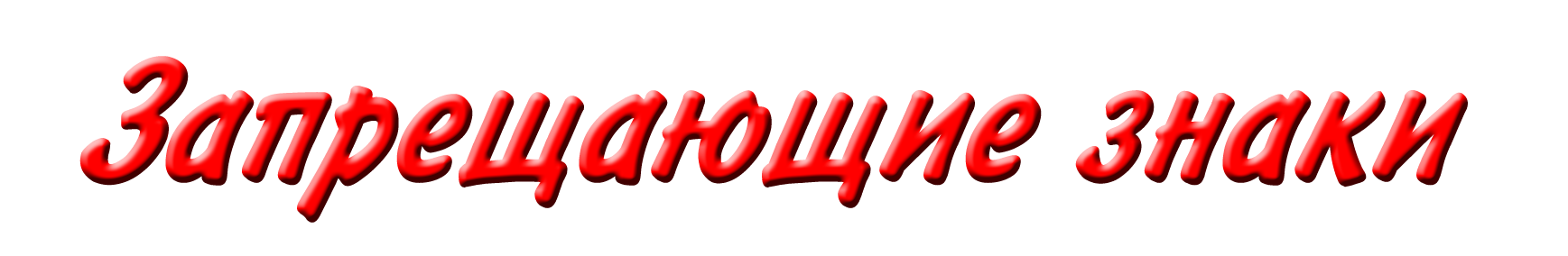 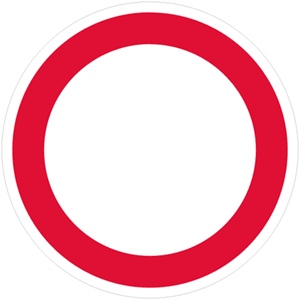 Имеют   круглую форму и красную окантовку.
 
вводят или отменяют определенные ограничения движения.
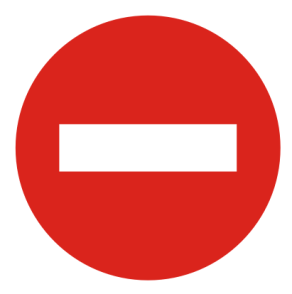 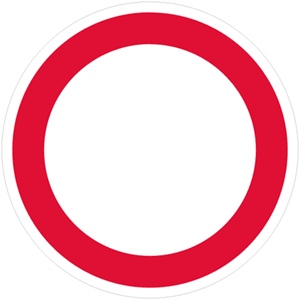 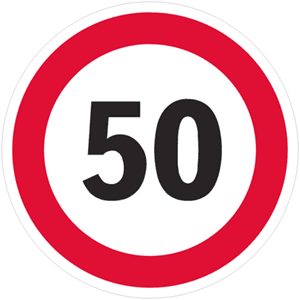 Движение запрещено
Ограничение максимальной
 скорости
Въезд запрещен
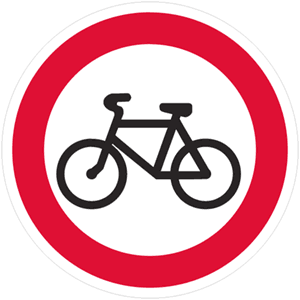 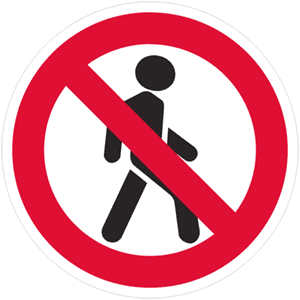 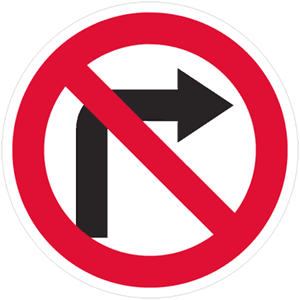 Движение пешеходов
 запрещено
Движение на велосипедах
 запрещено
Поворот направо 
запрещен
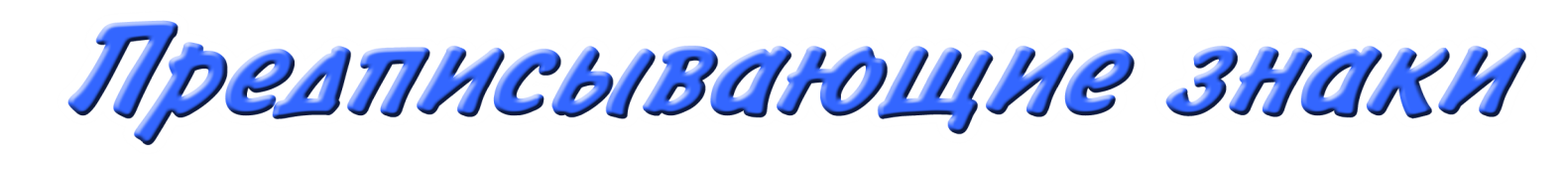 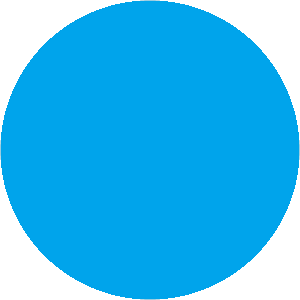 Имеют круглую форму и синий фон.
предписывают участникам дорожного движения 
определённые действия.
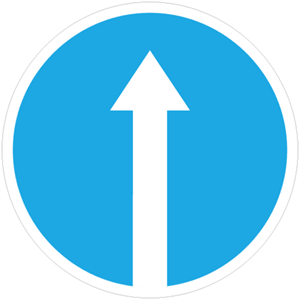 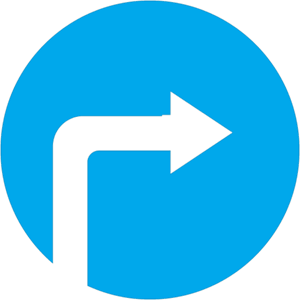 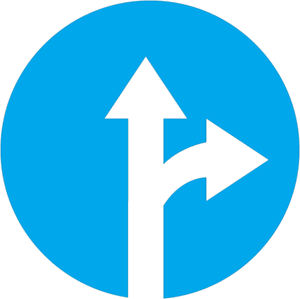 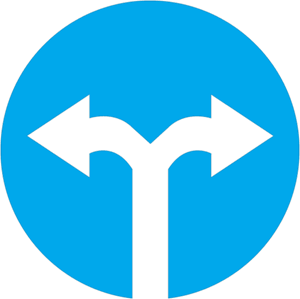 Движение прямо 
или направо
Движение направо
 или налево
Движение прямо
Движение направо
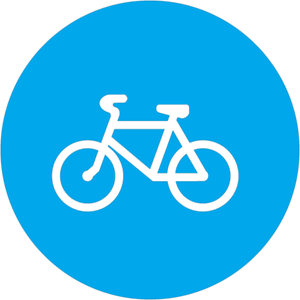 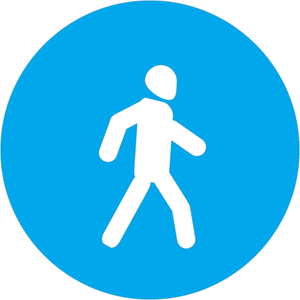 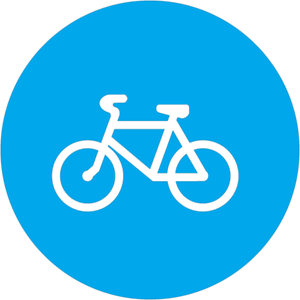 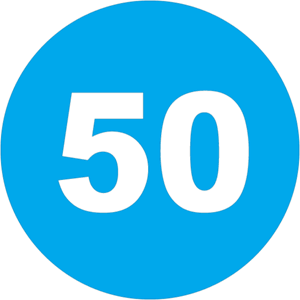 Ограничение минимальной
 скорости
Велосипедная дорожка
Пешеходная дорожка
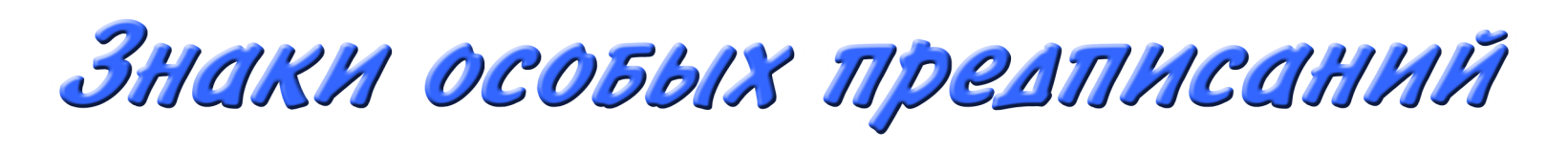 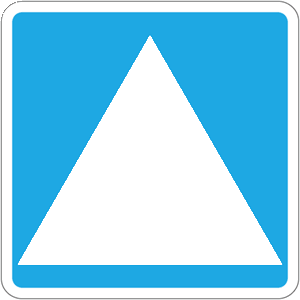 - вводят или отменяют определенные режимы движения.
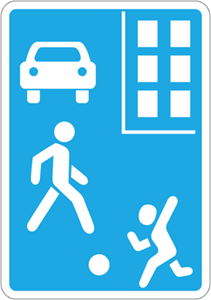 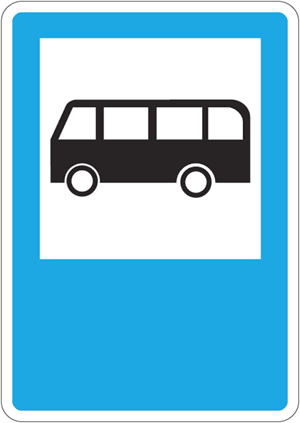 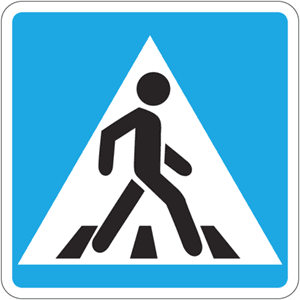 Жилая зона
Место остановки автобуса
Пешеходный переход
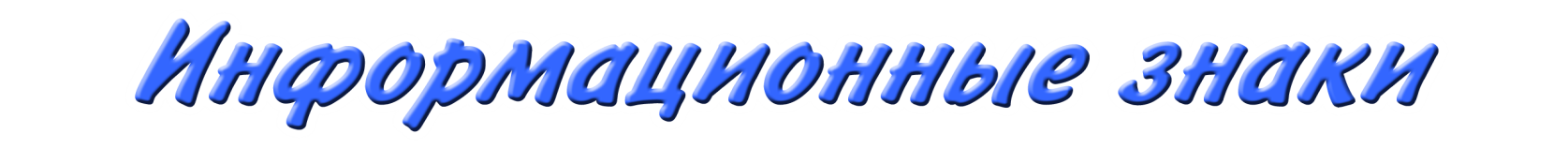 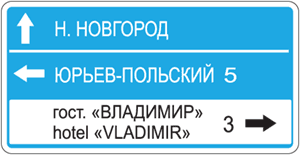 - информируют о расположении населенных пунктов и других объектов
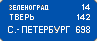 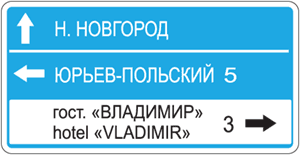 Указатель расстояний
Указатель направлений
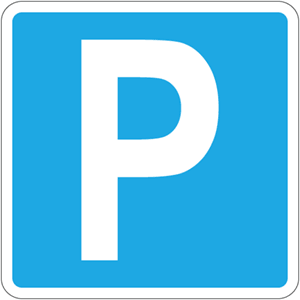 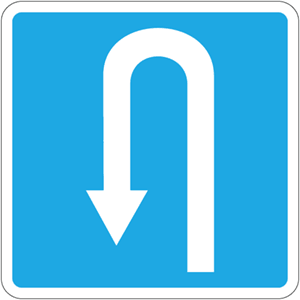 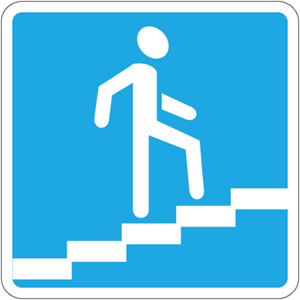 Подземный 
пешеходный переход
Место стоянки
Место для разворота
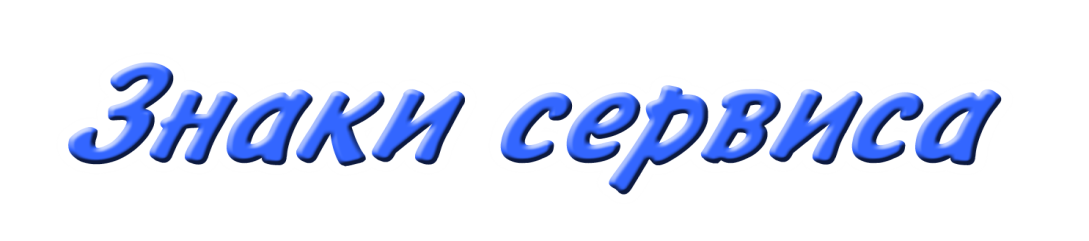 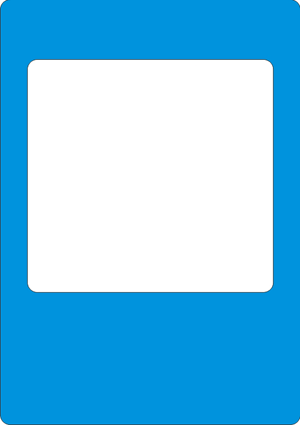 -информируют о расположении соответствующих объектов.
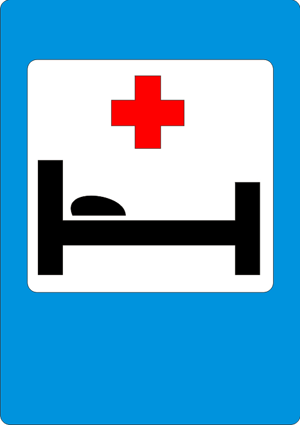 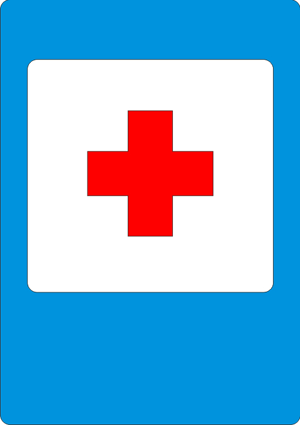 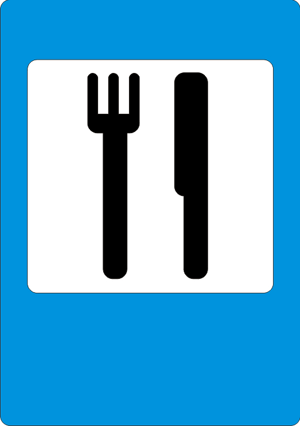 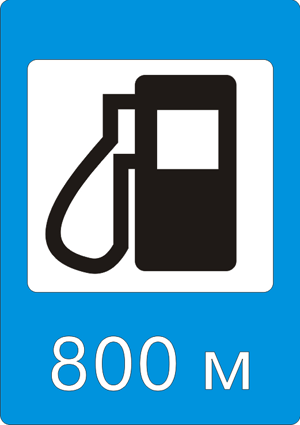 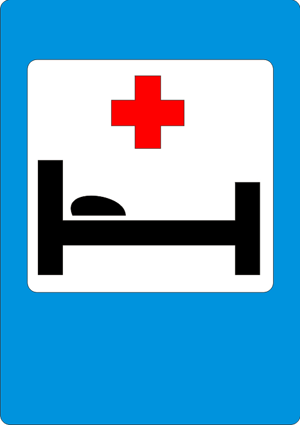 Пункт первой 
медицинской помощи
Автозаправочная 
станция
Пункт питания
Больница
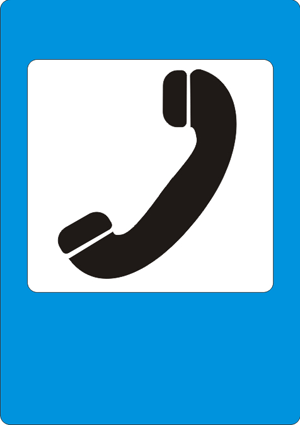 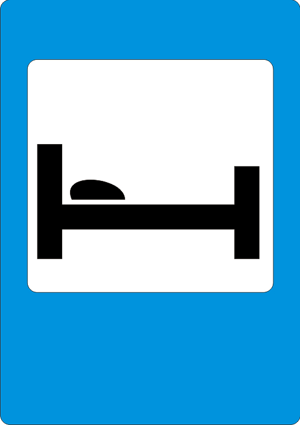 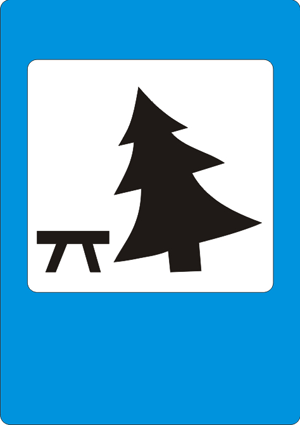 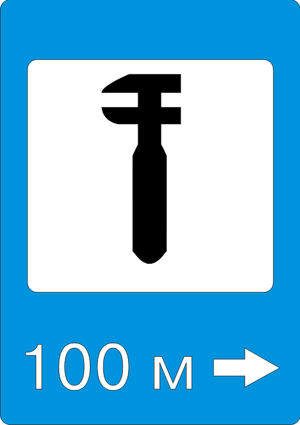 Телефон
Техническое
 обслуживание
 автомобилей
Гостиница
Место отдыха
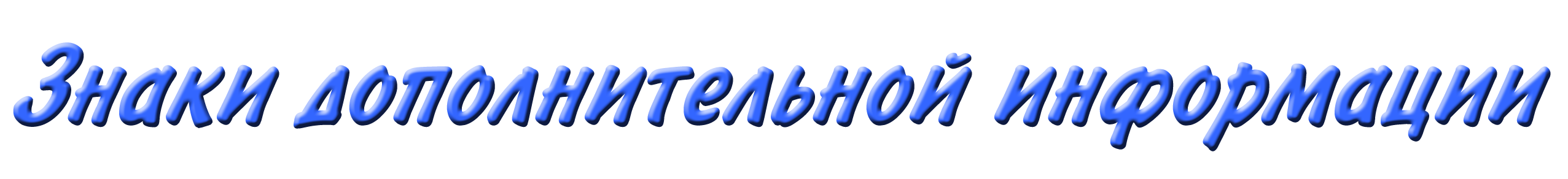 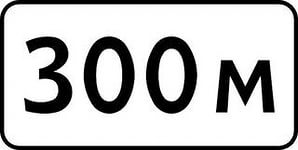 -Знаки дополнительной информации (таблички) уточняют или ограничивают действие знаков, с которыми они применены, либо содержат иную информацию для участников дорожного движения.
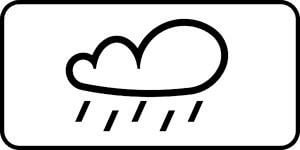 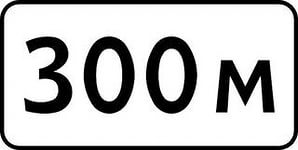 "Влажное покрытие"
"Расстояние до объекта"
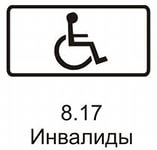 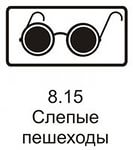 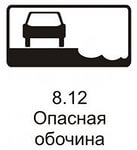 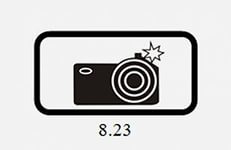 "Фотовидеофиксация"
Элементы улиц и дорог
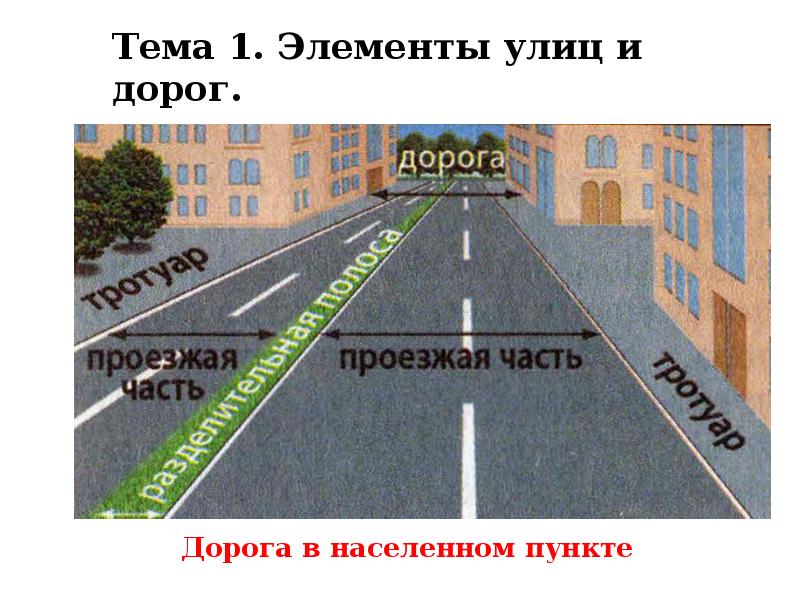 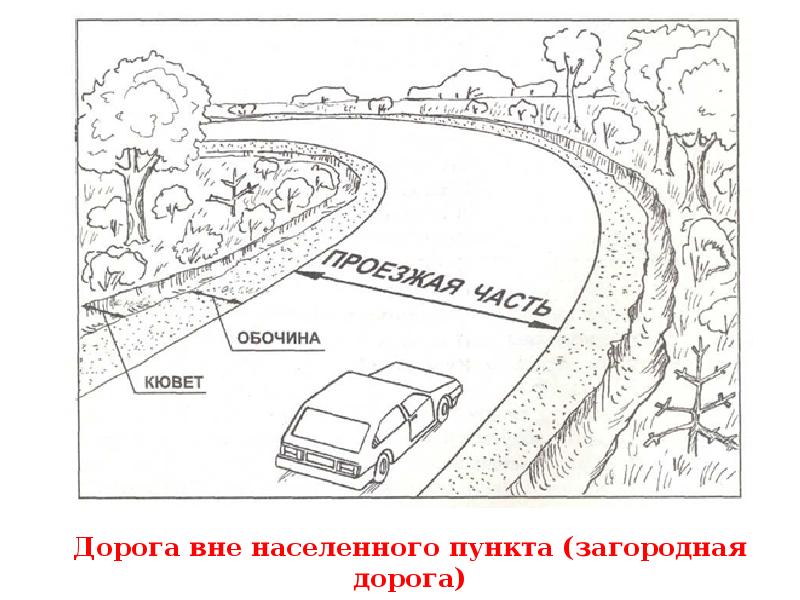 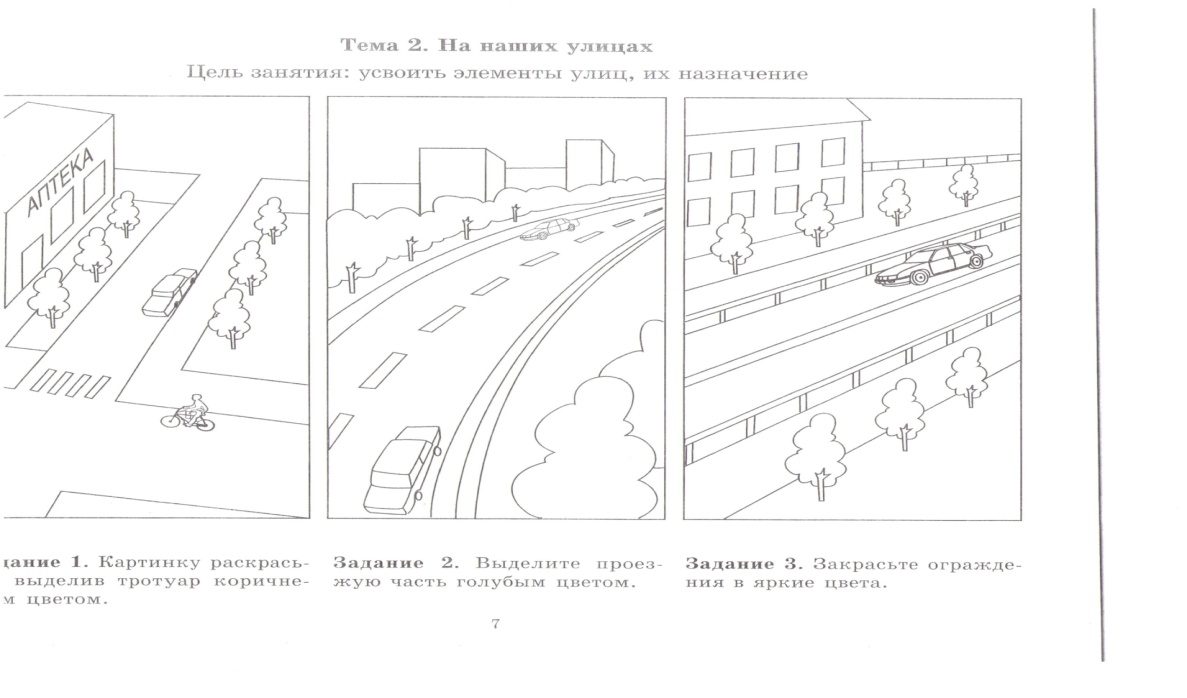 Перекресток и его виды
ПЕРЕКРЕСТОК-
Это место пересечения двух и более улиц или дорог.
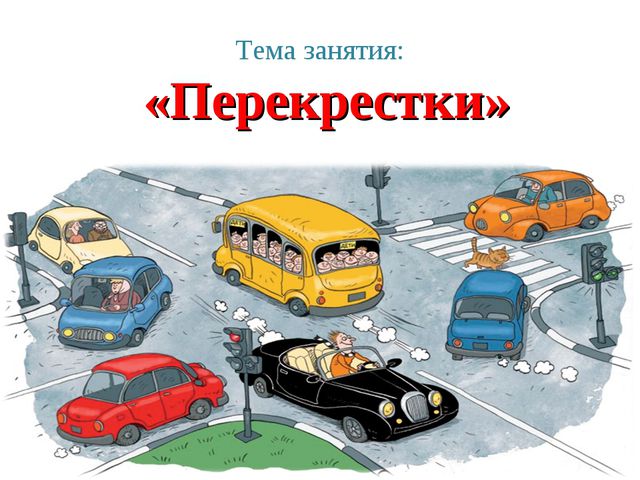 Виды перекрестков
Перекрёстки
Нерегулируемые
Регулируемые
Желтый мигающий сигнал светофора;
без регулировщика и светофора.
Светофор;
регулировщик.
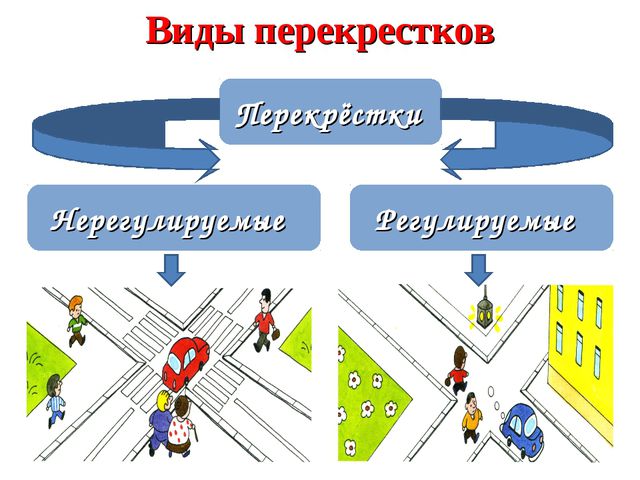 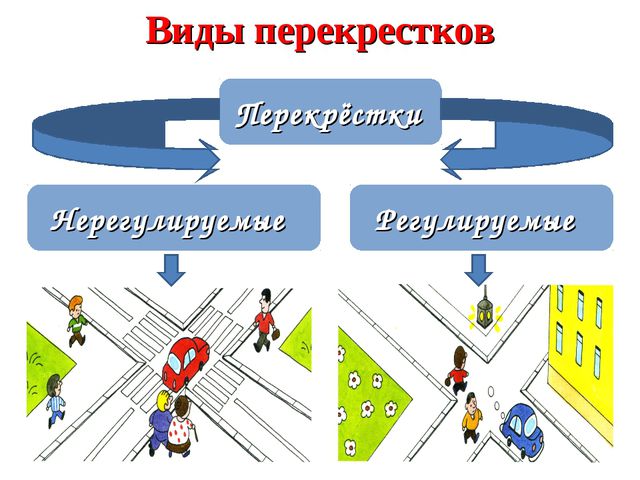 Трехсторонний Т-образный перекресток
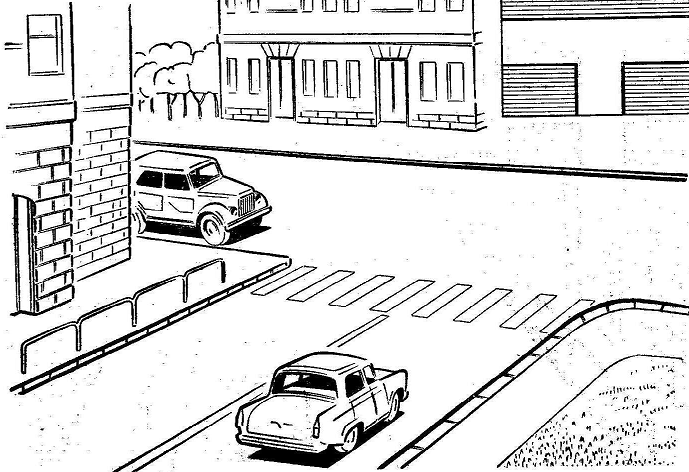 Трехсторонний У-образный перекресток
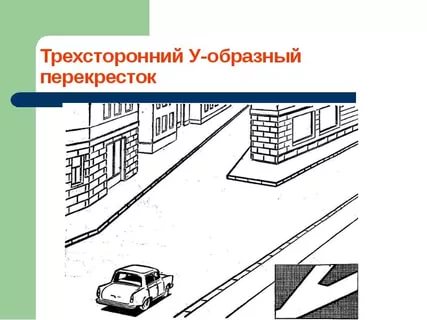 Четырехсторонний прямоугольный перекресток.
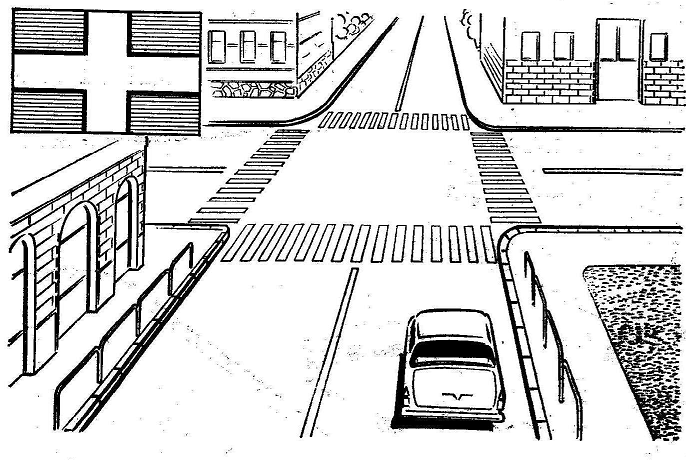 Четырехсторонний Х-образный перекресток.
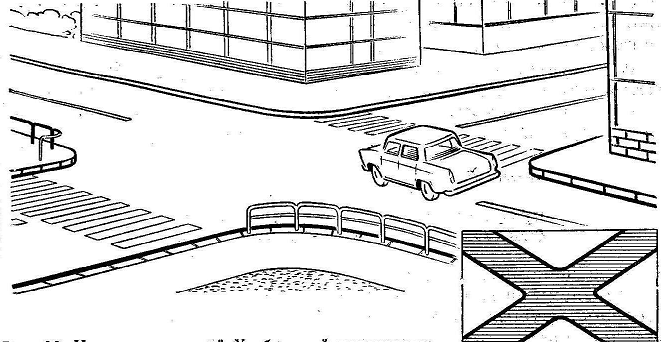 Многосторонний перекресток
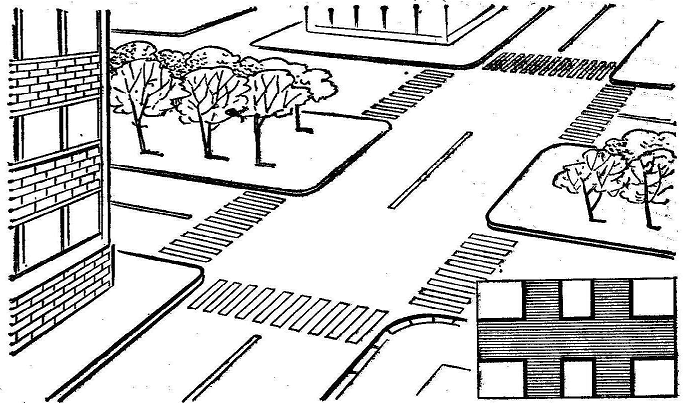 Многосторонний перекресток
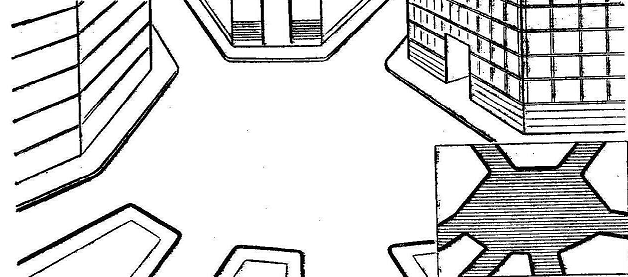 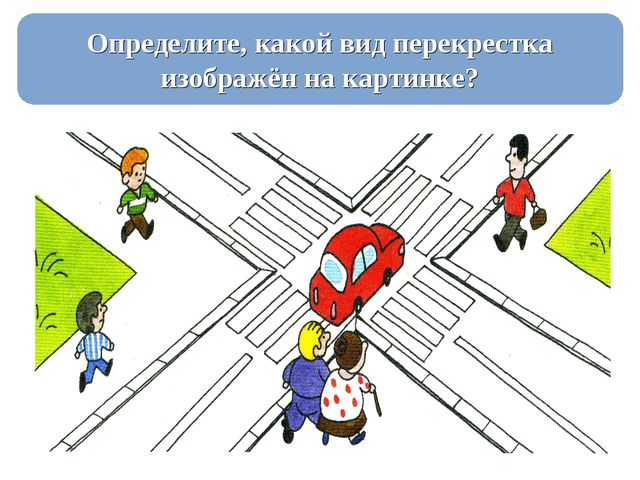 Рефлексия
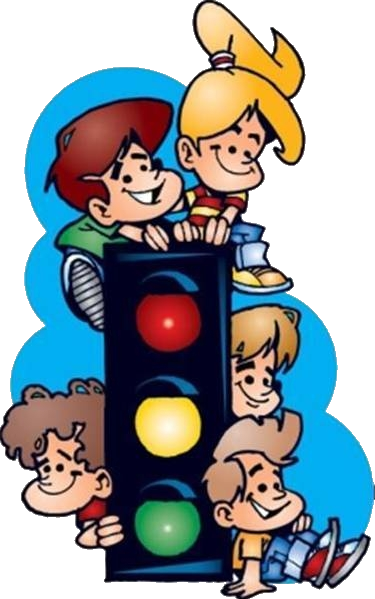 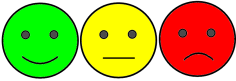 Ошибок нет
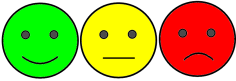 1-2 ошибки
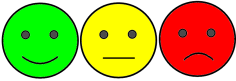 > 3 ошибок
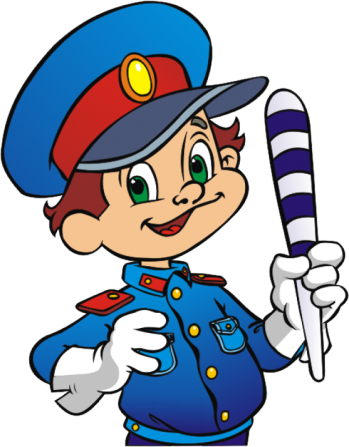 СПАСИБО ЗА ВНИМАНИЕ!
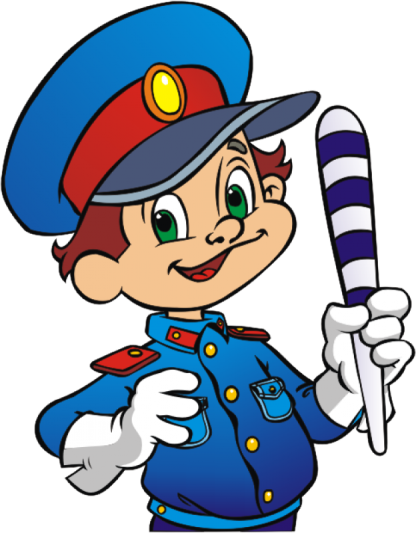